Montgomery County Redevelopment Commission Annual Meeting
November 10, 2020
Agenda
Welcome & Opening Remarks

Overview of Work Focus Areas:
    Thoroughfare Plan Update
    Water Infrastructure Expansion Update
    Wastewater Infrastructure Expansion Update
    Residential Development Efforts
    Site Development Efforts

Current TIF Budget & Impact on Taxing Districts

Q&A
Consultants – Full Time
Jim Peck – County Engineer
HWC Engineering
Full-Service Design Firm
Planning
BCS Management 
Project Management
Peters Municipal Consulting
Financial Management
CRMorphew Consulting
Business Attraction Guidance
Taylor, Chadd, Minnette, Schneider & Clutter
Ongoing Legal and General Advice
Collaboration / Specific Issues
Ice Miller LLP
Legal Advice regarding Bonds and Ban  Resolutions
Overview of Work Focus Areas
Thoroughfare Plan Update
Jim Peck, County Engineer
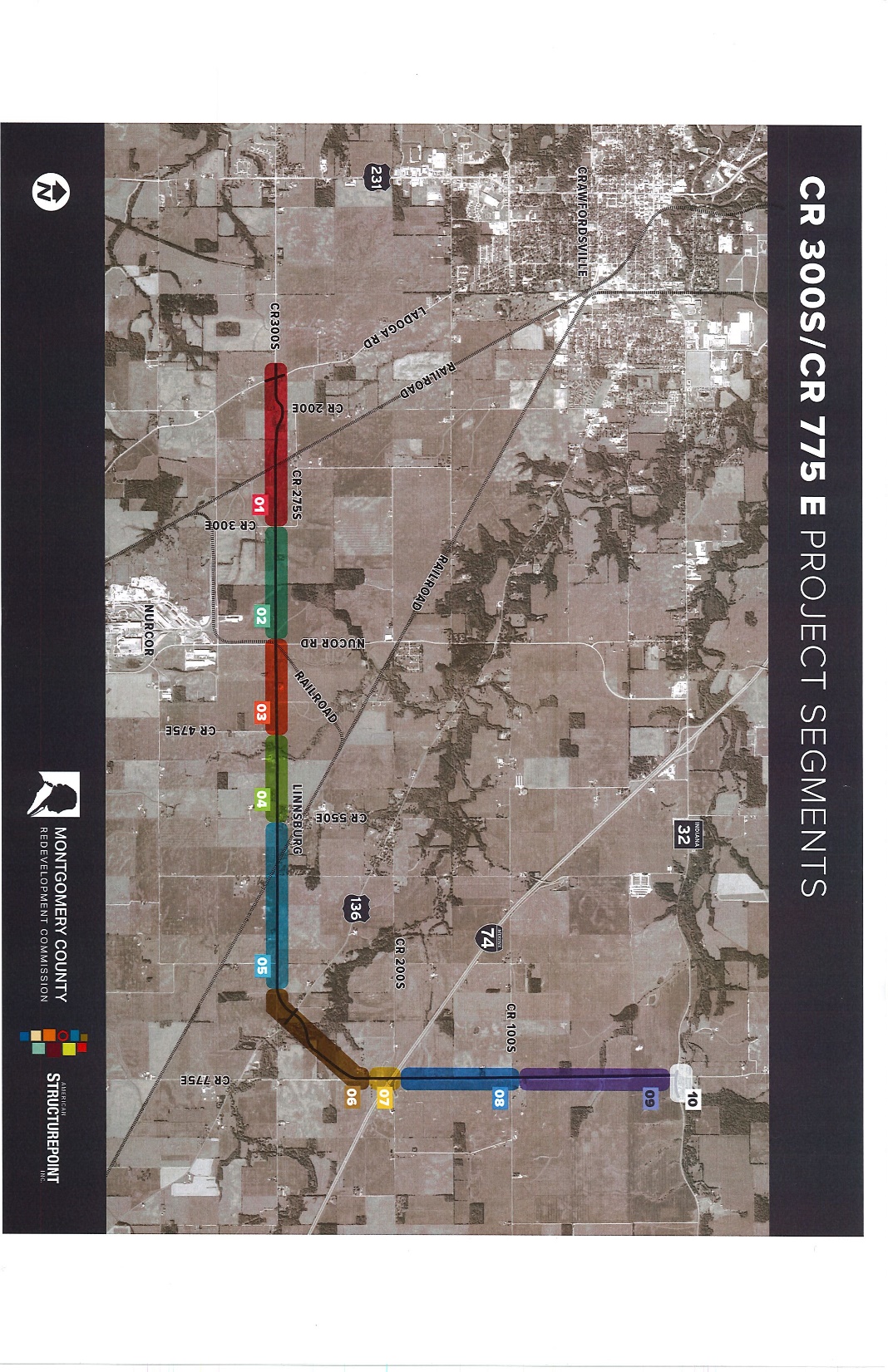 Water Infrastructure Expansion Project Update
John Frey, VP-RDC
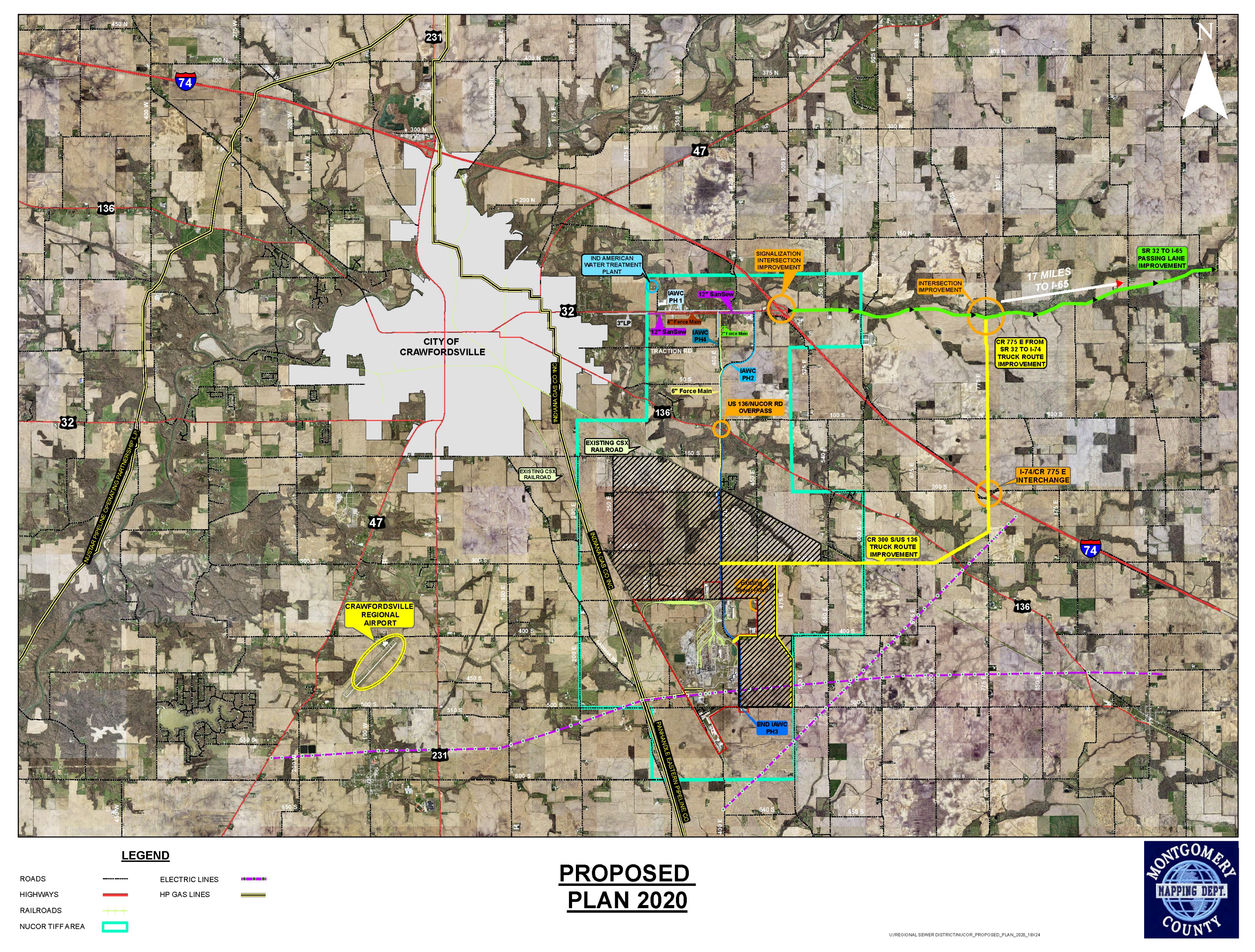 Wastewater Infrastructure Expansion Project Update
Lana Beregszazi, 
BCS Management
Wastewater Infrastructure Project To-Date
Montgomery County Regional Sewer District provides sanitary sewer service to the RDC TIF and economic development area

Installation of 2 regional lift stations along SR 32

Collection System expansion - northward on Nucor Road to SR 32, westerly on SR 32
Installation of a total of 29,800 linear feet of sewer main
Installation of a total of 15,500 linear feet of sewer lateral
Decommissioning of 52 existing septic systems in Chigger Hollow addition
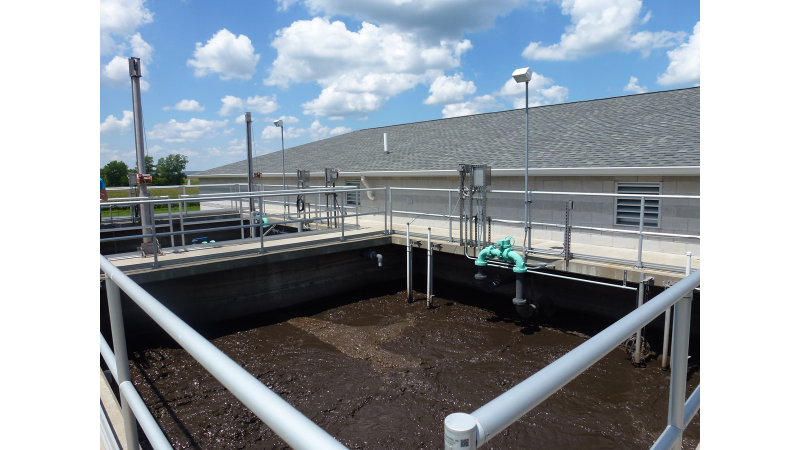 Current Infrastructure Expansion Projects
The Regional Sewer District’s treatment plant is operating near 50% of its 100,000 gallons per day operational capacity

Many industrial users are high-volume wastewater generators

A phased capacity expansion has been initiated in preparation for economic development activity
Phase 1 – Design to 600k GPD capacity
Phase 2 – Build to 300k - 600k GPD capacity depending on user needs
Phase 3 – Plant design allows for expansion up to 1.2 million gallons per day
Residential Development Efforts
Ron Dickerson & John Frey
10- Year Conceptual Development
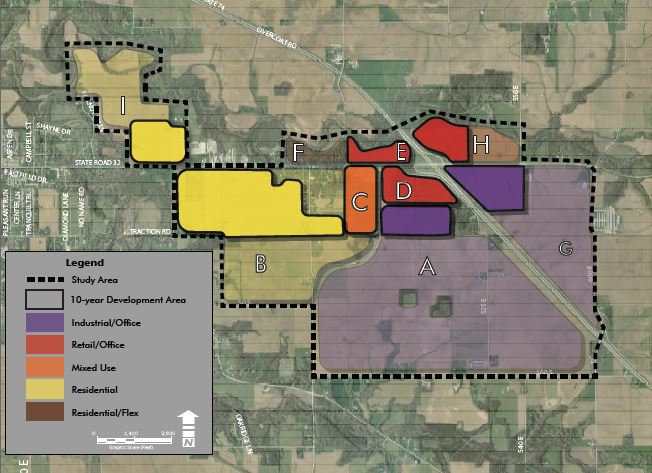 Site Development Efforts
Grant Schouweiler, 
BCS Management
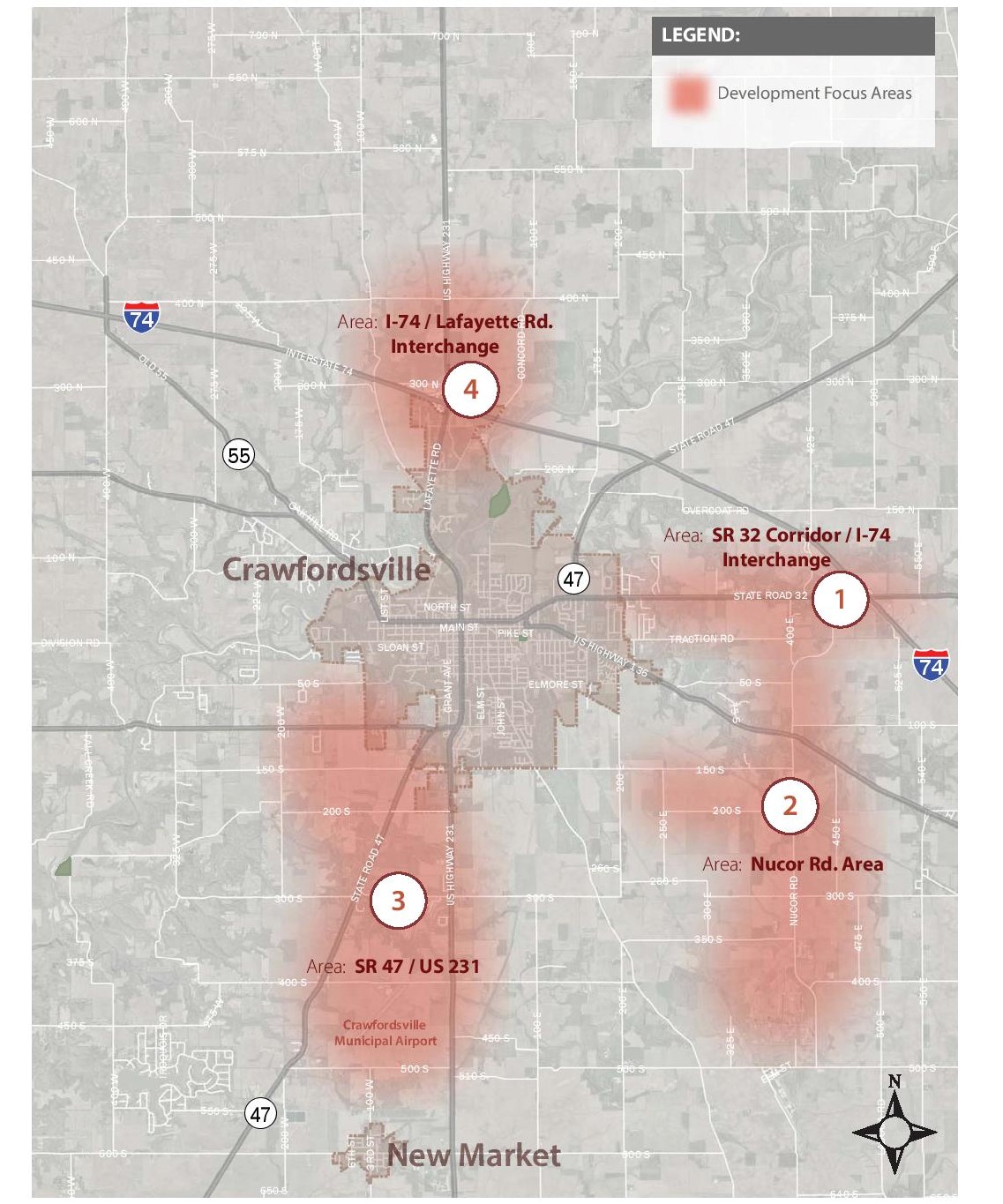 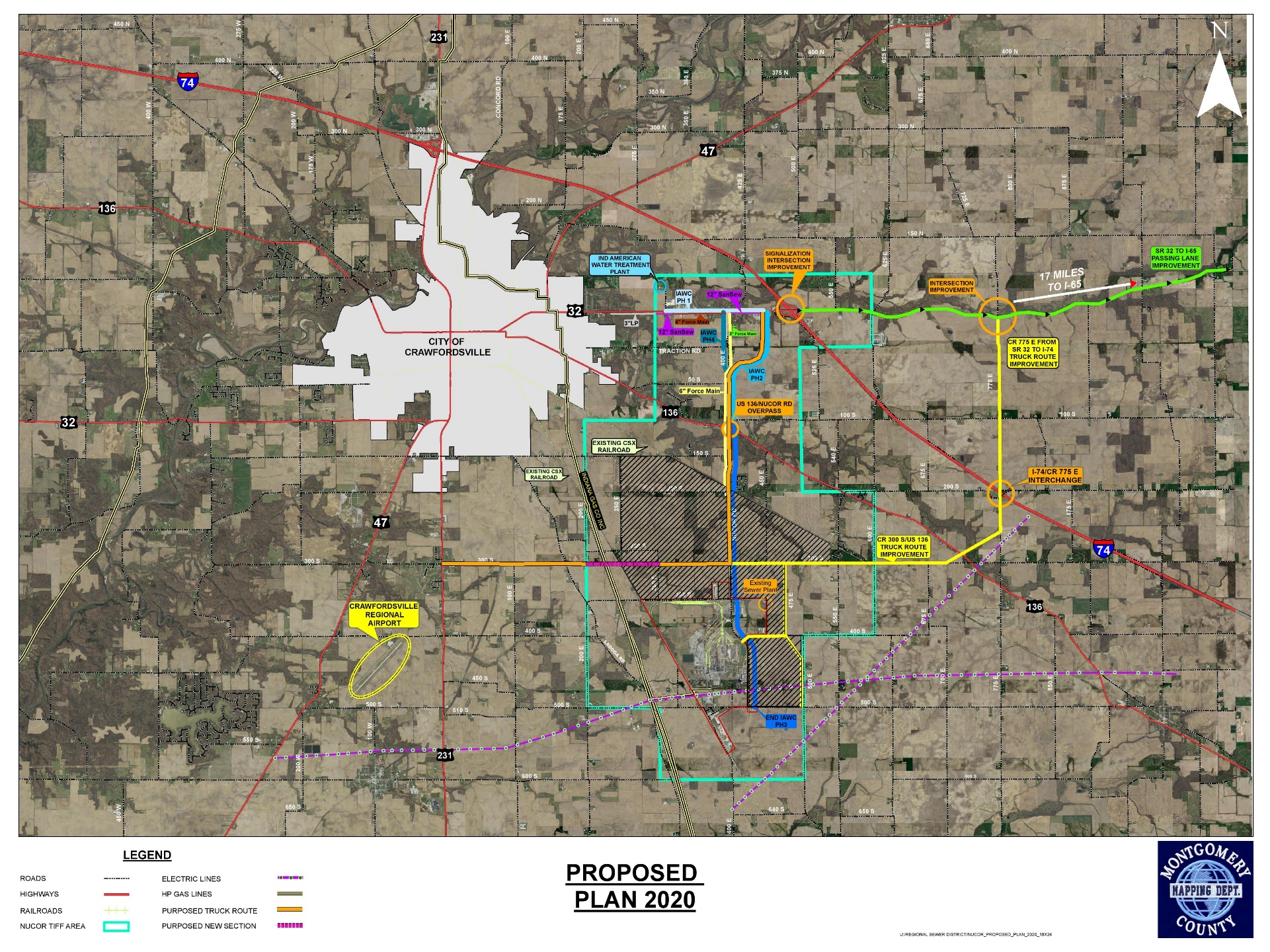 Nucor TIF Parcel Inventory
Landowner dynamics varied
Multi-generation family farms
Investors 
Multiple landowners open to offers but unwilling to name their price
Fear of underselling
Would rather wait to receive an offer to initiate negotiation
Not listing on the market
Firms Reached
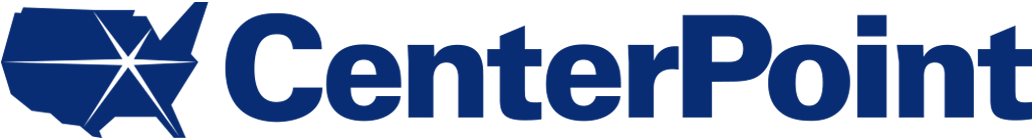 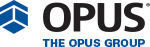 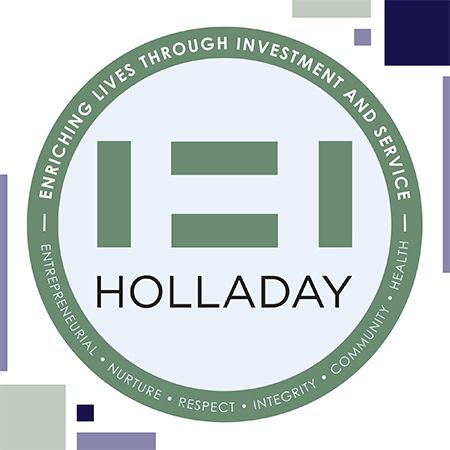 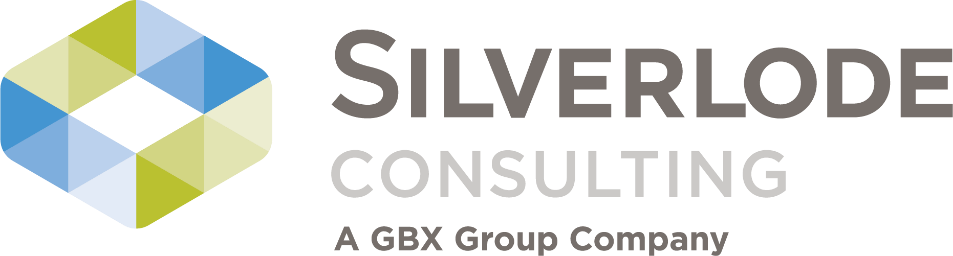 Marketing & Development Partner
Working on behalf of the RDC
Assessing Property Values
Incorporate Developer’s Prospective
Detailed Development Plan
Marketing Strategy to Reach Interested Buyers

BCS Management is currently working with the RDC’s Review Committee to finalize an agreement with a marketing & development partner
Current TIF Budget & Impact on Taxing Districts
Jeff Peters, Peters Municipal Consultants
2020 Montgomery County 
Redevelopment Commission 
Annual Presentation


IC 36-7-25-8: Each redevelopment commission shall annually present information for the governing bodies of all taxing units that have territory within an allocation area of the redevelopment commission. The presentation shall be made at a meeting of the redevelopment commission and must include the following: (1) The commission's budget with respect to allocated property tax proceeds. (2) The long-term plans for the allocation area. (3) The impact on each taxing unit.
Summary

The commission’s budget can be seen on Page 2 and consumes most of the allocated property tax proceeds anticipated through 2023. The budget includes consulting services for engineering, legal, financial, marketing, debt service on bonds and notes, and any other consulting which assists the RDC in fulfilling its functions and plans. The 2021 budget is $1,525,000.

The long-term plans for the allocation area include providing incentives and infrastructure needed to attract investment to fully develop the allocation area. The commission has undertaken funding to establish and expand sewer service and to expand water service. Some of the debt service funding this infrastructure is scheduled to continue throughout the life of the allocation area. As additional development and tax increment revenue occur, new infrastructure investment, such as sewer plant expansion, is expected in order to perpetuate further development.
Summary



The impact on each taxing unit, and the calculation thereof, is
shown on Pages 3 – 5. In summary the tax and circuit breaker impact and its comparison to revenue follow.
Comments & Notes
The RDC maintains a current budget document which quarterly looks at the current year budget to actual and also extends through 2023.  The largest expenditures in the budget are debt service on the bonds and notes outstanding.  The future budgets also include debt service payments.  The payments for the sewer extension project include principal and interest which is scheduled to continue through the life of the allocation area.
Comments & Notes
The extension of the sewer collection system may necessitate an expansion of the sewage treatment plant which may require the expenditure of cash reserves and or another bond issuance with repayment throughout the remaining life of the allocation area. The water extension project was funded through a Bond Anticipation Note or BAN in which interest only is scheduled to be paid during the first 5 years and then either long term bonds will be issued, or the Note will be paid off with cash on hand.
Comments & Notes
The current plan is to pay off the BAN with accumulated cash in 2022.  A BAN allows for interest only payments in the beginning which utilizes a smaller commitment of the revenue stream and therefore allows the funding of project(s) prior to the full development of the incremental AV which is supported by the project(s).  As the revenue stream increases, appropriate amounts would be expected to pay the remaining debt service on the project(s).
Comments & Notes
The projects previously undertaken by the RDC support various commercial properties which contribute to the funding of the RDC.  For pay 2020, the RDC is expected to have ~$79,058,000 in assessed value designated as increment.  The vast majority of that assessed value resides in taxing district 025 which impacts Montgomery County, Union Township, South Montgomery Schools and the Crawfordsville Library (see page 3).
Comments & Notes
If the TIF were to expire with the current pay 2020 incremental assessed value, then that assessed value would fall back to the tax base.  That increase in assessed value to the tax base would reduce some property tax rates (see page 3) which would in turn lower circuit breaker impacts (see page 4) and drive up the net collection of property tax.  Other property tax rates could remain the same as they are statutorily regulated by rate and if those rates remained at their current levels, then tax revenue would increase (see page 5).  Pages 3 – 5 show our estimated impacts of the incremental AV returning to the tax base.
Questions & Wrap-up
Ron Dickerson